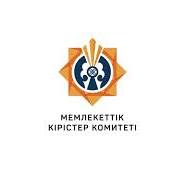 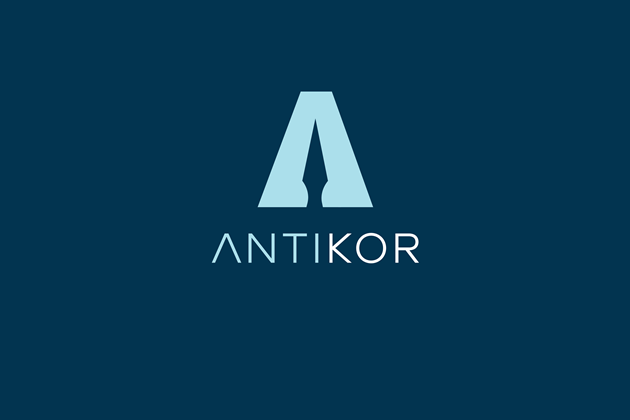 Цели и задачи всеобщего декларирования:

-обеспечение справедливого налогообложения и
совершенствования социальной политики; 
- создания эффективного механизма контроля доходов  физических лиц;
-снижения уровня коррупции и теневой экономики.
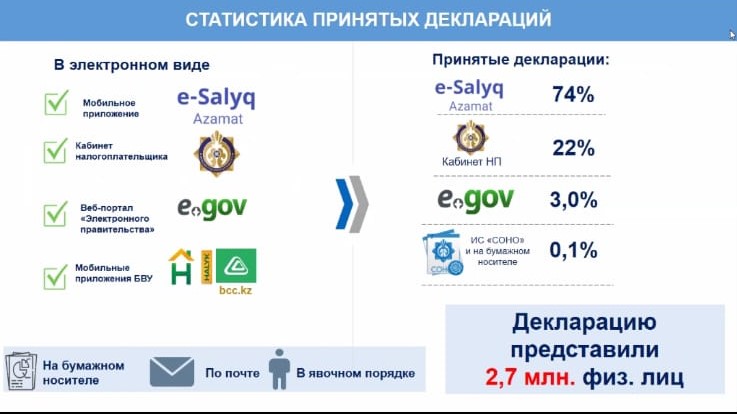 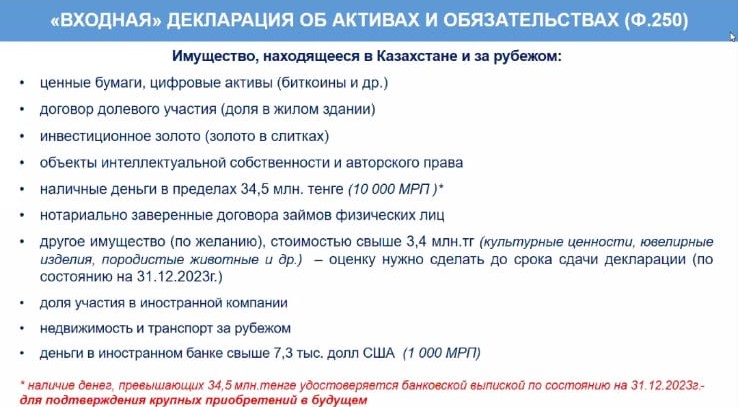 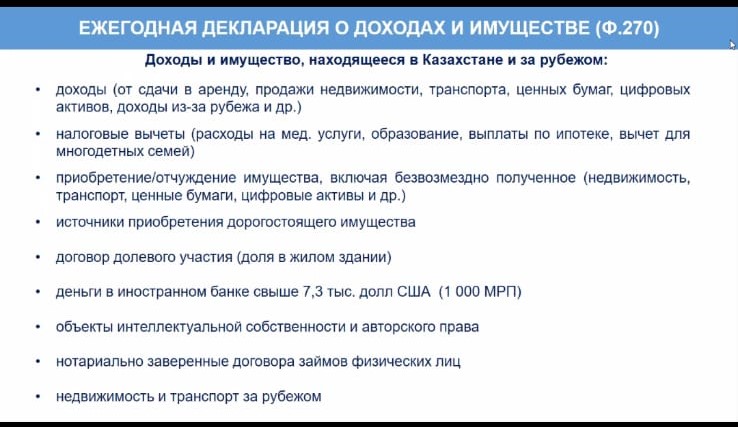 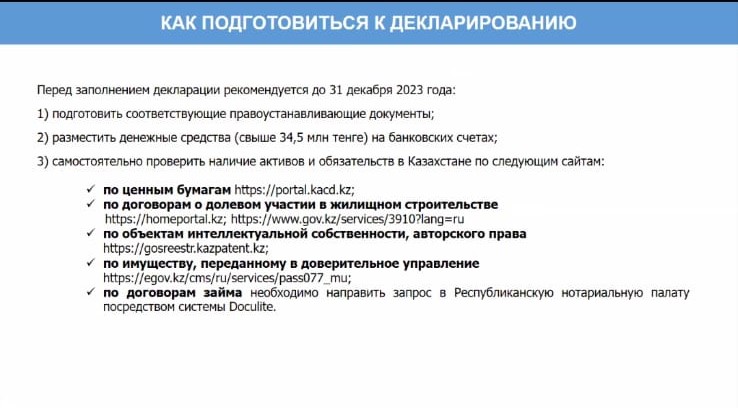 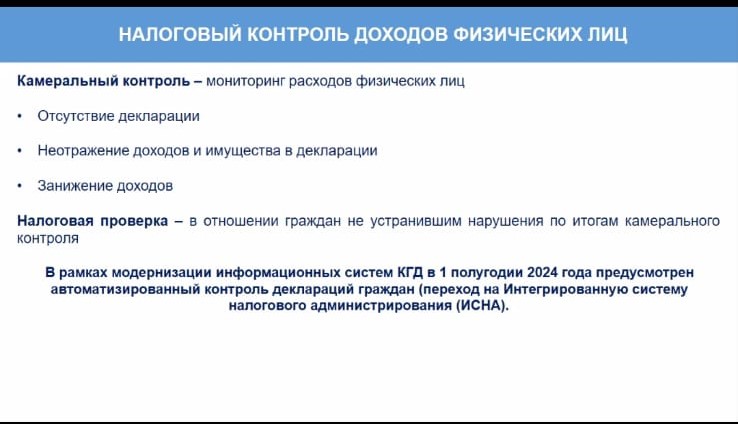 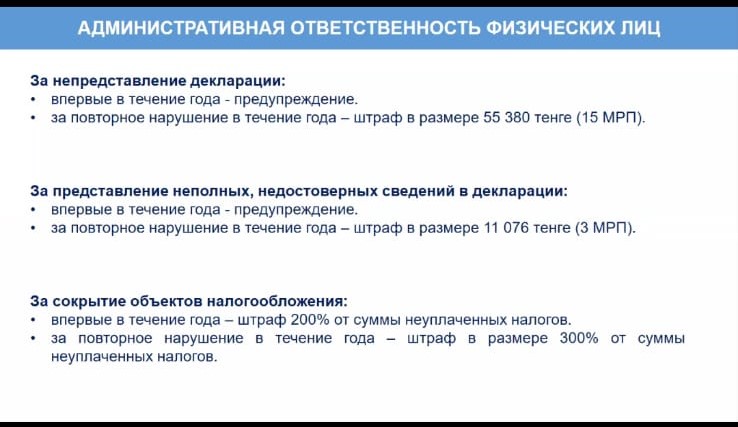 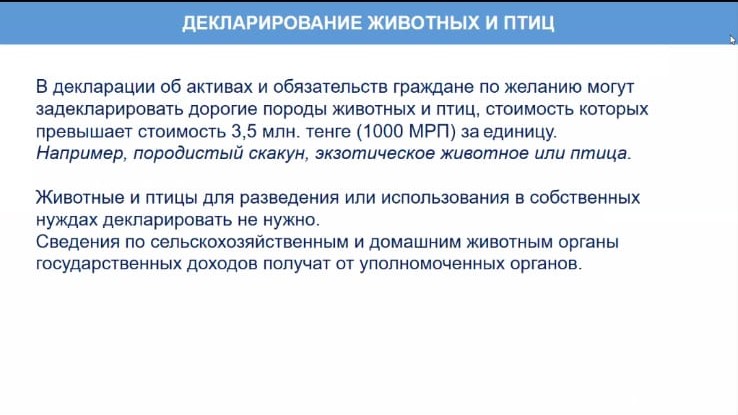